Group B SummaryIIFC
Rich Stanek
October 28, 2010
Parallel Session B
Several talks in Parallel Session B
“325 MHz RF Power Development at BARC for IIFC” by  V.K. Handu and Manjiri Pande
“650 MHz RF Power Development at RRCAT for IIFC” by P.R. Hannurkar
“Instrumentation and Controls Development at BARC for IIFC” by C.K. Pithawa
The fourth talk, “BARC CW Power Coupler for 325 MHz for IIFC” by Rajesh Kumar was given in a joint session and so is not part of this summary
“IIFC Instrumentation R&D for Project X at BARC” by C.K. Pithawa, Manfred Wendt, et. al. a summary of discussions
“RF Power for VTS and HTS” by P. Shrivastava
Each talk combined a review of current projects, accomplishments and capabilities along with a look into what has already been done for the new frequencies 325 and 650 MHz
Outline – BARC presentation
1. Technical capabilities of the Technical Physics Division

 2. High power Radio Frequency source development for Accelerator applications

 3. Solid state RF amplifier development
Courtesy 
V.K. Handu and Manjiri Pande
Development of high power RF sources
RF power development activity at TPD, BARC: 
      For accelerator application:
1.   100  MHz, 200 Watt RF source for 14 MeV Neutron Generator
2.   350 MHz, 60 kW RF system for deuterium 400 KeV RFQ accelerator
3.    350 MHz, 2.5 kW  (CW and pulse mode) driver for 60 kW RF system
4.    352.21 MHz Klystron based RF system for LEHIPA
5.    75 MHz, 1 kW RF system for Heavy ion RFQ
350 MHz solid state RF power amplifier development

        For Mass Spectrometer:
1.   27.12 MHz, 1.5 kW RF Generator for ICP-MS 
2.   1.2 MHz, 4 kVpp RF source for Quadrupole Mass Spectrometer (QMS)
Courtesy 
V.K. Handu and Manjiri Pande
Solid state RF amplifier development
Experience on Solid-state driver for Klystron

2.  Indigenous development of solid-state power amplifier at 350 MHz 
       a. Amplifier modules
       b. Power combiners design & analysis
       c. 700 W Amplifier development 

3.  Proposal  of 5 kW, 325 MHz  Amplifier development
      a. Options
      b. Schedules
Courtesy 
V.K. Handu and Manjiri Pande
3. Proposed Specification of 5 kW SSPA
Center frequency : 325 MHz
Bandwidth (3 dB) : 10 MHz
Power output (1 dB), CW : 5 kW
Gain (1 dB), minimum   : 50 dB
Gain Stability : +/-0.5 dB
Stability : Un conditionally Stable
Cooling : Water Cooled
Input & Output VSWR : 1: 1.2
Harmonics & Spurious : <30 dBc
Efficiency (Total) : > 40%
Courtesy 
V.K. Handu and Manjiri Pande
5 kW Amplifier Line-UP, option-1
Courtesy 
V.K. Handu and Manjiri Pande
RF input 0 dBm
BGY 888
MRF6V2300
>5 kW  @ 350 MHz
1 W , 30 dB
100 W,  20 dB
1:8 Divider
Micro strip
8:1 Combiner
      Coaxial
8  ×  800 W
  19 dB
Proposed Schedule
High Power solid-state amplifier of  1000 W at 350 MHz  will be ready by 2011

High Power solid-state amplifier of 2.5 kW at 350 MHz will be ready by December 2011

    Based on earlier experience @ 350 MHz:

1 kW , 325 MHz - two such modules ready by 2013

5 kW SSPA -  one module ready by 2013
Courtesy 
V.K. Handu and Manjiri Pande
Instrumentation and Controls
BARC- Fermilab  Webex Meeting on 16/09/2010  on I&C Collaboration
Presentation by BARC on Proposed collaboration
Presentation by Dr. Manfred Wendt 
Three systems were identified
Low Level RF Control
Beam Position Monitor
RF  Protection Interlock
However, our offer for Integrated Control System (primarily a software activity) for Project X stands
Courtesy 
C.K. Pithawa
BARC Experience on the Proposed Systems
LLRF system: Our systems are in use in Super-conducting linacs at TIFR and IUAC and also supplied to Australian National University
Prototype digital version of the LLRF already designed and tested at TIFR Linac
Beam Position Monitor: Under design for SPIRAL2, GANIL, France and LEHIPA, BARC
Accelerator Control Systems: Developed for FOTIA – DC 6MV tandem Heavy Ion Linac and TIFR super-conducting linac, 150 MHz, Heavy Ion Linac. For LEHIPA – 352 MHz, 20 MeV, Proton Linac, this is being designed as a distributed control system.
Courtesy 
C.K. Pithawa
RF sub-systemsBARC-TIFR Super-conducting Linac
RF Electronics for Super Conducting Resonators
  a) Resonator Controller : Based on Self-excited-Loop architecture. 
  b) RF Power Amplifiers : Solid-state, 150 MHz, 150W. 
RF Electronics for Normal Conducting Resonators
	a) Dynamic Phase Reference Generation: Provides stable Phase References to all the RF systems of the linac. 
		b) Resonator Controller: Based on Generator Driven Resonator architecture
Courtesy 
C.K. Pithawa
Digital Low Level RF for 20 MeV Linac
Development in stages:
In the Initial Phase single channel system has been developed 
Has only one input and one output channel
Incorporates the main feedback  algorithm of amplitude and phase control 
Uses high speed, high density FPGA 

System working
Courtesy 
C.K. Pithawa
Four Channel System: Digital Processing Card
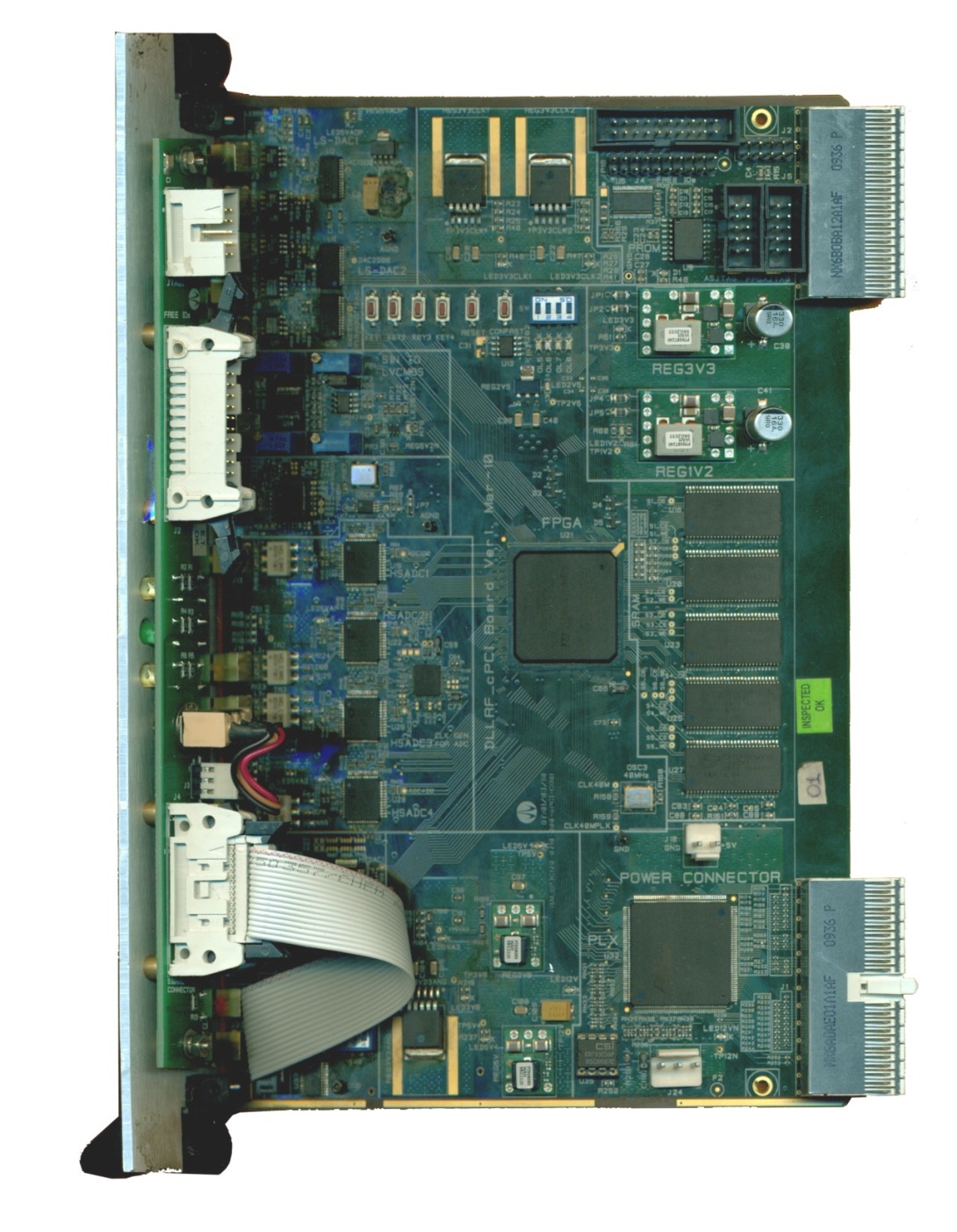 Features:
 
High speed High Density FPGA

Fast ADC –14 bits,105 MSPS, 4 nos
.
Fast DACs –14 bits, 300 MSPS, 2 nos

Slow DACs –Dual,40 MSPS,10 bits, 
3 nos.

Clock Generation – PLL synthesizer

Memory – 1 MB, 6 nos.

cPCI Interface
Courtesy 
C.K. Pithawa
IIFC Proposal-2  : BPM
Used primarily for determining position of bunched beam in the accelerator

Can provide several other parameters – phase, intensity, energy 

BPM under development at BARC for: 
Our own accelerator programs – LEHIPA
SPIRAL2, GANIL, France
Courtesy 
C.K. Pithawa
BPM for the SPIRAL2 LINACGANIL (Grand Accelerateur National d’Ions Lourds) in Caen, France
BPM Electronics based on VME Board (22 units to be supplied)
MVME5500 , VxWorks6.8 , Spiral2 EPICS IOC, EDM GUI
Courtesy 
C.K. Pithawa
Software Development  for  BPM of SPIRAL2 GANIL
Instrument Front End : 
VME with MVME 5500CPU
Software Environment at Instrument front-End: 
EPICS IOC on  VxWorks
Operator Front End: 
EPICS over Linux, EPICS Extendible Display Manager (EDM) GUI
Epics Client Access server on VxWorks to access VME Hardware
Epics Client Access:
 client on Linux to read the data from VME
Courtesy 
C.K. Pithawa
IIFC Proposal-3: RF  Protection Interlock System
Part of machine protection system  -prevents power mismatch, sparks, over-voltages, etc. in the high power RF distribution system between klystron and cavity input coupler.

This is of interest to us 
More details required, especially regarding sensors
Hardware and Software can be easily tested with simulators. But sensors design, fabrication, testing issues have to be sorted out.
Courtesy 
C.K. Pithawa
650 MHz at RRCAT
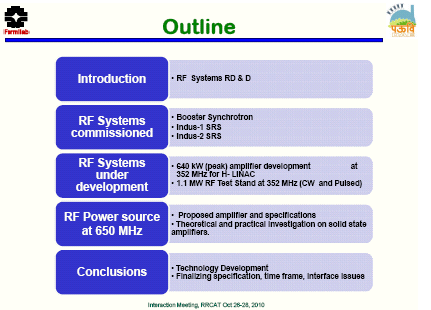 Courtesy 
P. R. Hannurkar
RF Systems Division
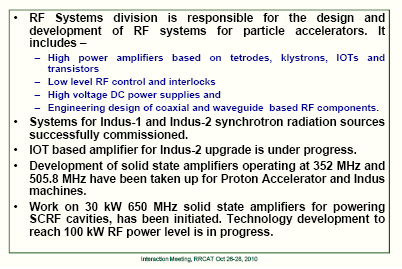 Courtesy 
P. R. Hannurkar
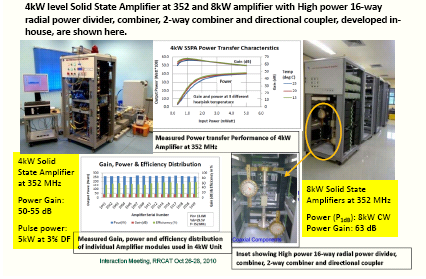 Courtesy 
P. R. Hannurkar
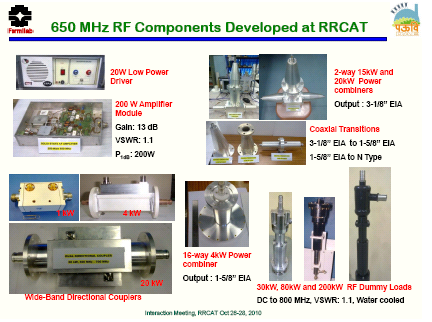 Courtesy 
P. R. Hannurkar
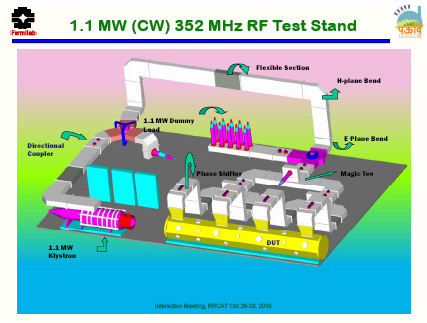 sss
Courtesy 
P. R. Hannurkar
650 MHz RF Power at RRCAT
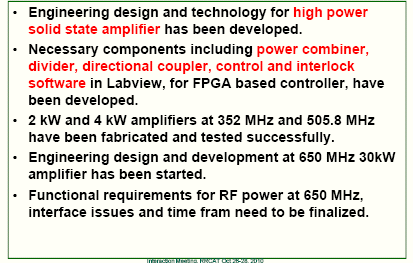 Courtesy 
P. R. Hannurkar
RF Power for VTS
Group has a lot of experience in pulsed RF power
Designed and successfully tested long pulse, Solid State Bouncer modulator for LEP 1 MW Klystrons
Wave guide components
Also, 1.3 MW Pulsed 352.2 MHz Test Stand at RRCAT
 Responsible for 1.3 GHz cavity frequency measurements (consistent with FNAL results)
Indian VTS RF power system will be based on Fermilab’s existing VTS
Most components are on order
Some issue with availability of parts that are a little dated and becoming obsolete
Visit to BARC
FNAL contingent
Group B members  Mark, Arkadiy, Manfred and myself
Management team   Steve, Stuart, Bob and Shekhar
First day  tours of BARC facilities/infrastructure and meet with BARC director
RF Division, Instrumentation/Controls, CDM
Mostly positive experience 
Once again demonstrated capabilities to contribute
Second day  Group B meets in breakout sessions to discuss details
Instrumentation & controls
RF power
CMTS cryogenic components
Teamcenter
Teamcenter
Plan is to create a hub in India at BARC
Outside tightest security area  “new” computing area tied to training facility
All Indian Labs tie into this Multi-Site hub via secure network
This already exists
Still there are many issues that have to be addressed
See Action Items
Trying to get IIFC institutions to adopt UG NX
Need to decide how ECAD will be done (look for consistency)
Best chance to do concurrent engineering

		Best estimate  go into production with 	Teamcenter March 2011
Teamcenter Fermilab Action Items
Teamcenter BARC/RRCAT Action Items
My Thoughts BARC
BARC has the capabilities 
Design and build nuclear reactors
Do some control work from scratch
CDM facilities are impressive
Cryogenic component fabrication might require additional collaboration but capabilities are there
Once again in the area of RF power their interests and ours match up well
In some areas they will definitely draw benefits from exposure to what we have in our plans
LEHIPA project creates synergy with our work
For Project X  Need to be careful to give a clear indication of what is and what is not open for original design
Security and access to BARC could be an issue
My Thoughts - Instrumentation
Plans seem to be forming 
How to do the work 
Visits to Fermilab
Need to develop written specifications (FRS and TRS) for each project including what are the fixed parameters and what can be improved
Opens questions (from Instrumentation WG)
BARC want to initiate the collaboration on all three systems simultaneously! It might be preferable to start with one activity, e.g. a BPM system for HINS?!
Should we send a senior BARC engineer for 1-2 weeks?
BARC proposed participation in development of the Global Project X Control System. Fermilab would respond later.
At this moment Fermilab would limit control activities to drivers, interfaces, ACNet-in-a Box, etc.
My Thoughts RF
Fermilab RF System Subproject Manager needs to 
Prepare and fully approve FRS and TRS documents for 325 and 650 RF Power Systems to precisely define the scope of work, constraints, and expectations
Even in the R&D stage it is important to have a focused and consistent view of what we are trying to build
It is possible to design to a range and have adjustability in the final parameters when requirements are fixed.
My sense is that if we blink our eyes we’ll find real work has been done at BARC and RRCAT on 325 and 650 RF systems
It would be valuable to schedule a workshop focusing on RF power at Fermilab to help align all the groups involved in these systems
Schedule a in time between PAC and Project X Collaboration Meeting at SNS Oak Ridge, TN, or sooner if possible
Additional Thoughts
Availability of critical parts
Philosophy should be to design the very best system and then determine a Fabrication Plan that delivers that design
To the extent possible, Indian Labs can order from same vendor (used by Fermilab)
It may be beneficial to purchase certain critical components in US and send them to BARC/RRCAT for integration into the final product  to assure QC and proper availability
This must be done in a way consistent with all applicable export control rules and customs requirements 
Need to look forward with respect to RF power design
In the area of SSA things are constantly changing 
Improvements in power capability and cost ratio
Want to assure that when Project X is given the go ahead we are designed to the state of the art and not stuck at five year old technologies
More work needs to be done but it looks promising
Summary
Addendums to the IIFC MOU that deal with RF systems and Instrumentation need to be finalized 
To allow BARC and RRCAT to “officially” work on these items 
Capabilities and expertise of Indian Institutions in areas of RF Power systems/Instrumentation are impressive
The Instrumentation side of the IIFC seem to be coming to agreement on initial scope of projects.
Appears to be mutual interest and expertise in areas of LLRF, RF protection systems and  fabrication of BPMs
Working on getting an extended visit by BARC engineer at Fermilab to learn more about our systems
For RF Power, Fermilab really needs to define in writing the specifications and requirements (FRS and TRS)
Emphasis on Solid State Amplifiers is aligned with current FNAL initiatives